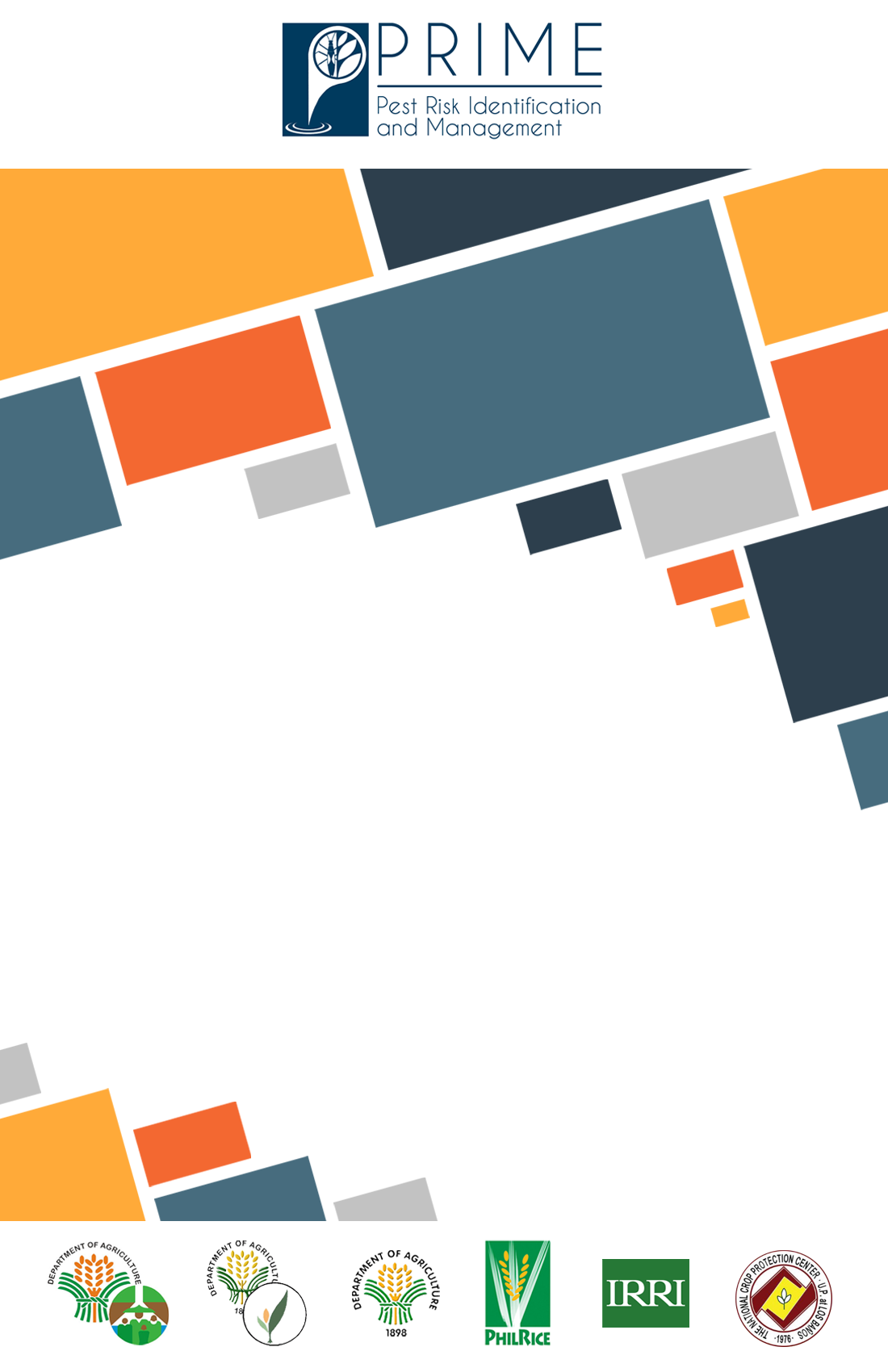 [ Insert Title Here ]
[ Insert Date Here ]
[ Insert Location Here ]
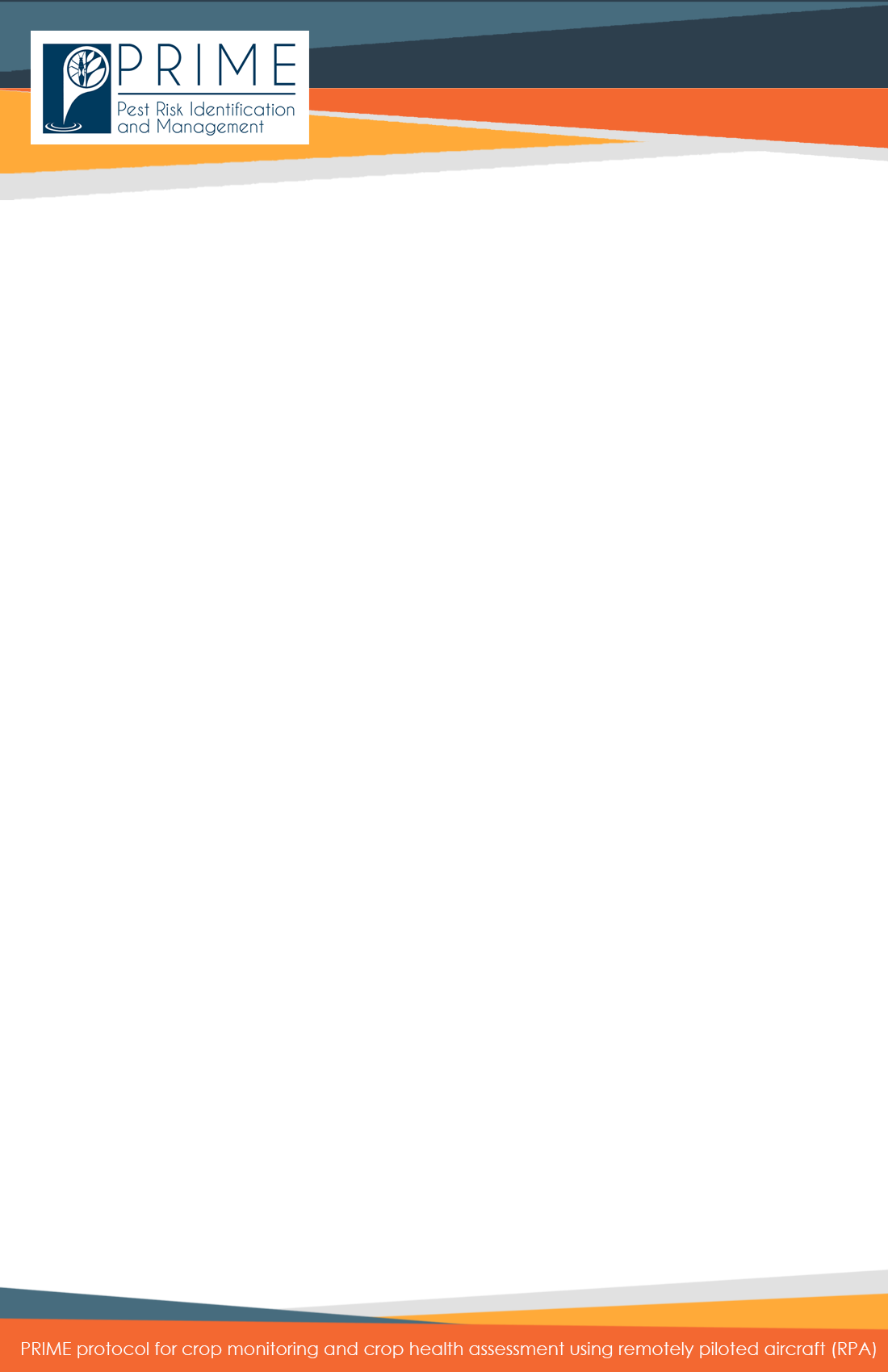 RATIONALE
The Department of Agriculture (DA) of the Philippines and the International Rice Research Institute (IRRI) signed a memorandum of agreement in 2013 to work jointly on several projects to support the Philippine Food Staple Sufficiency Program (FSSP). One of the projects is the Pest Risk Identification and Management (PRIME) which started in 2017. This project integrates crop health assessment, designed experiments, and information derived from satellite and drone images to identify risk factors of pest and disease outbreaks, map potential outbreak risks, and formulate integrated pest management strategies.

OBJECTIVES
…
2
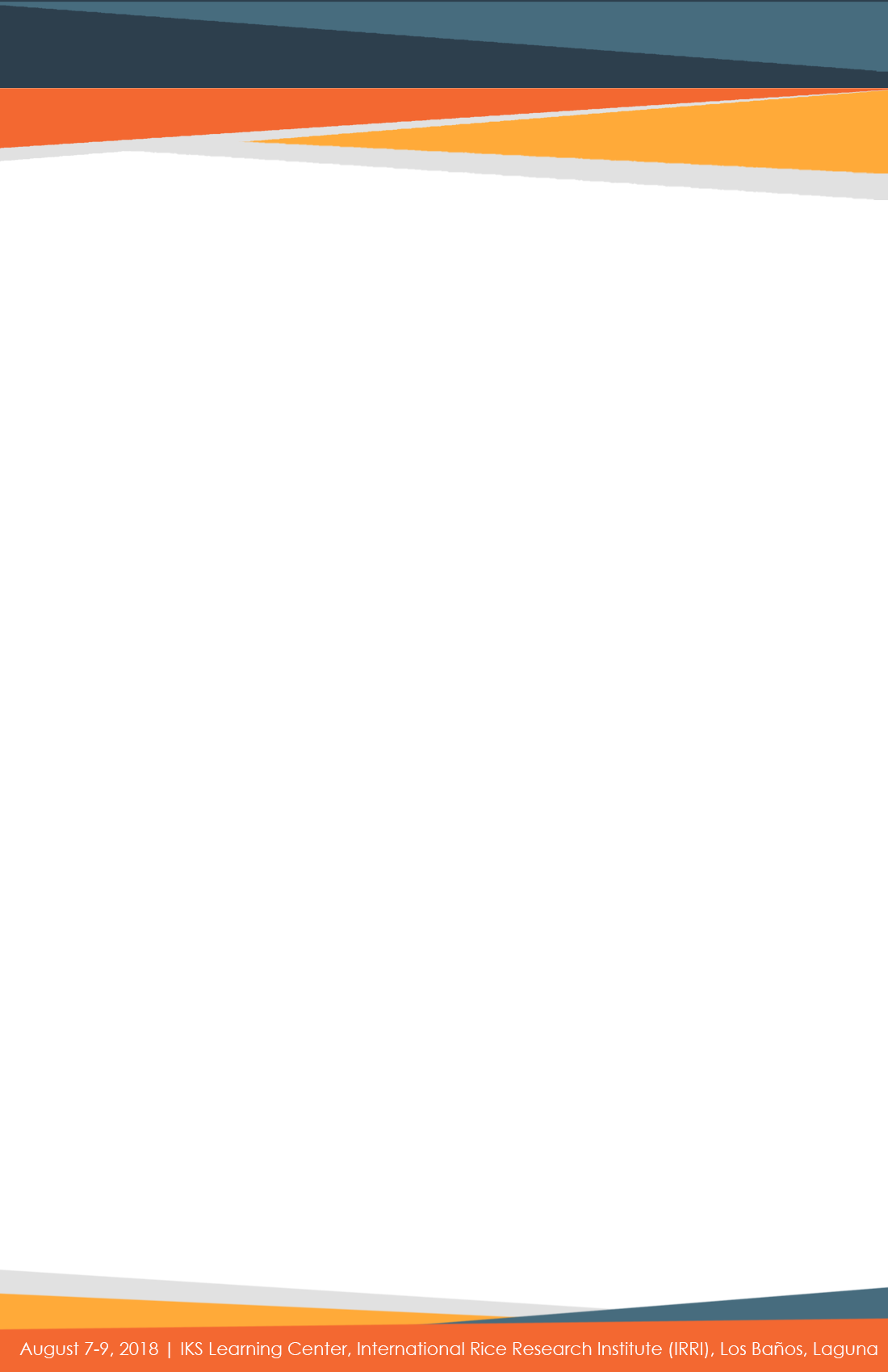 PARTICIPANTS
3
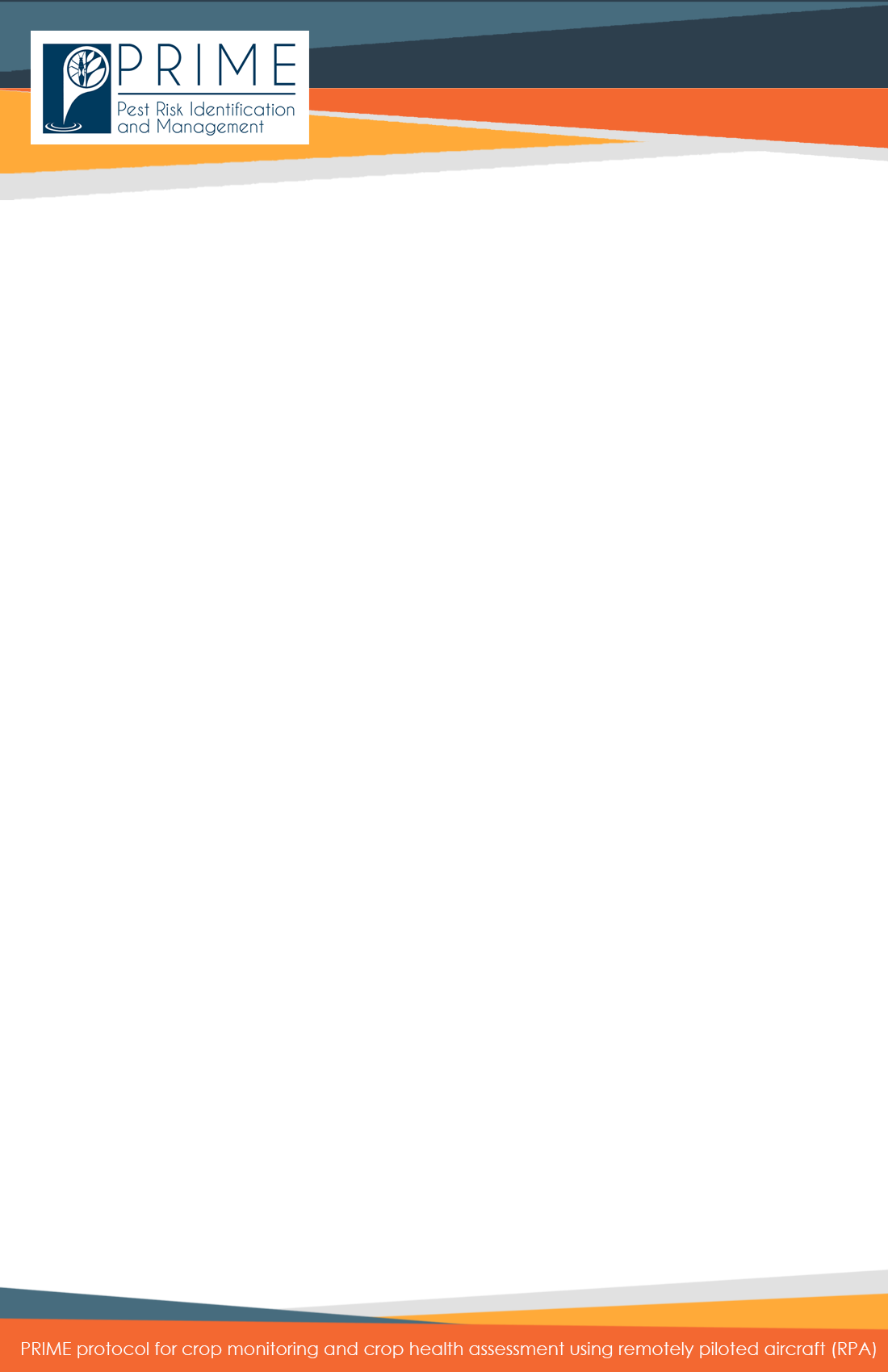 PROGRAM OF ACTIVITIES
DAY 1
7th August, Tuesday
4
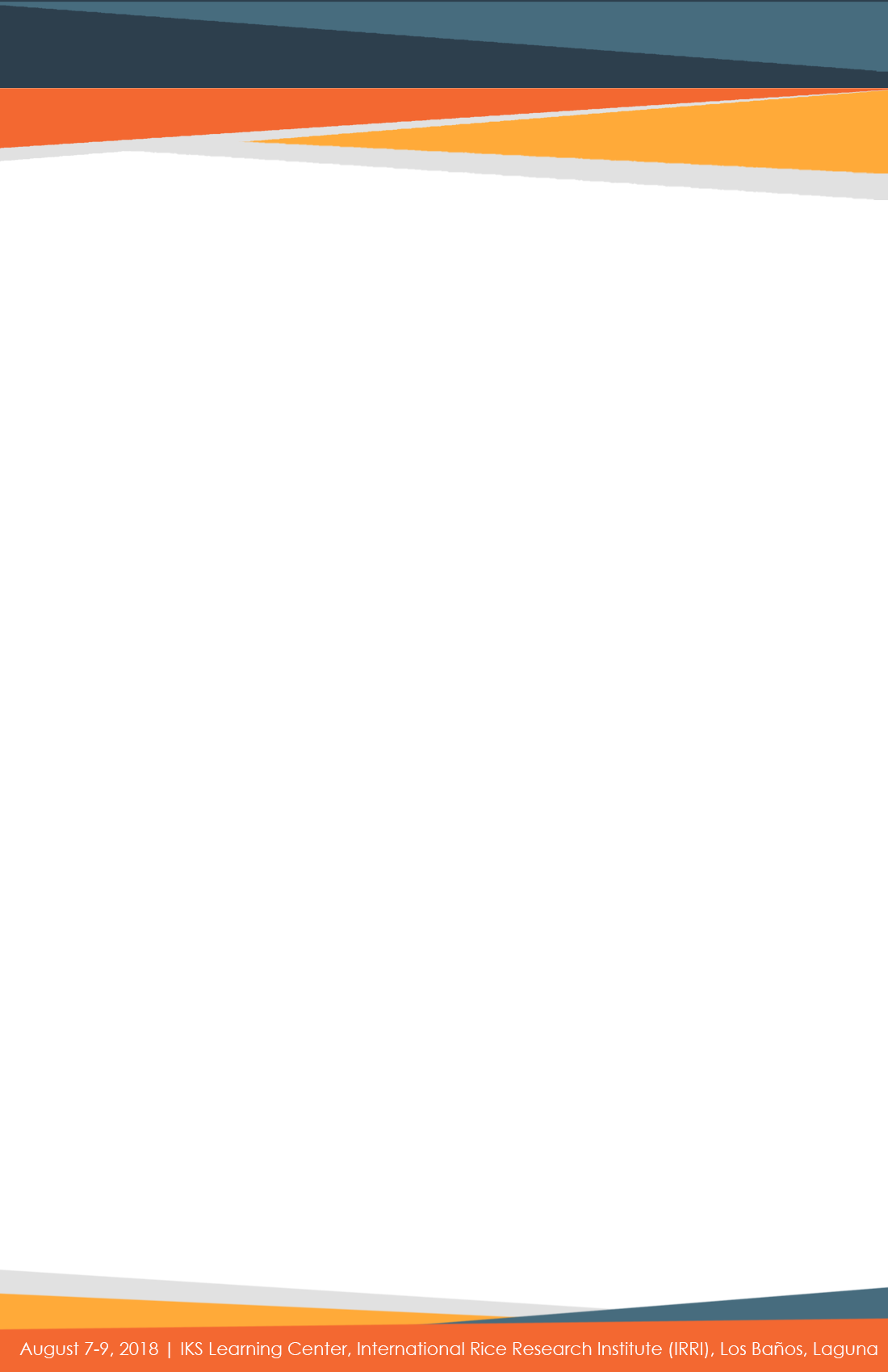 PROGRAM OF ACTIVITIES
DAY 2
8th August, Wednesday
5
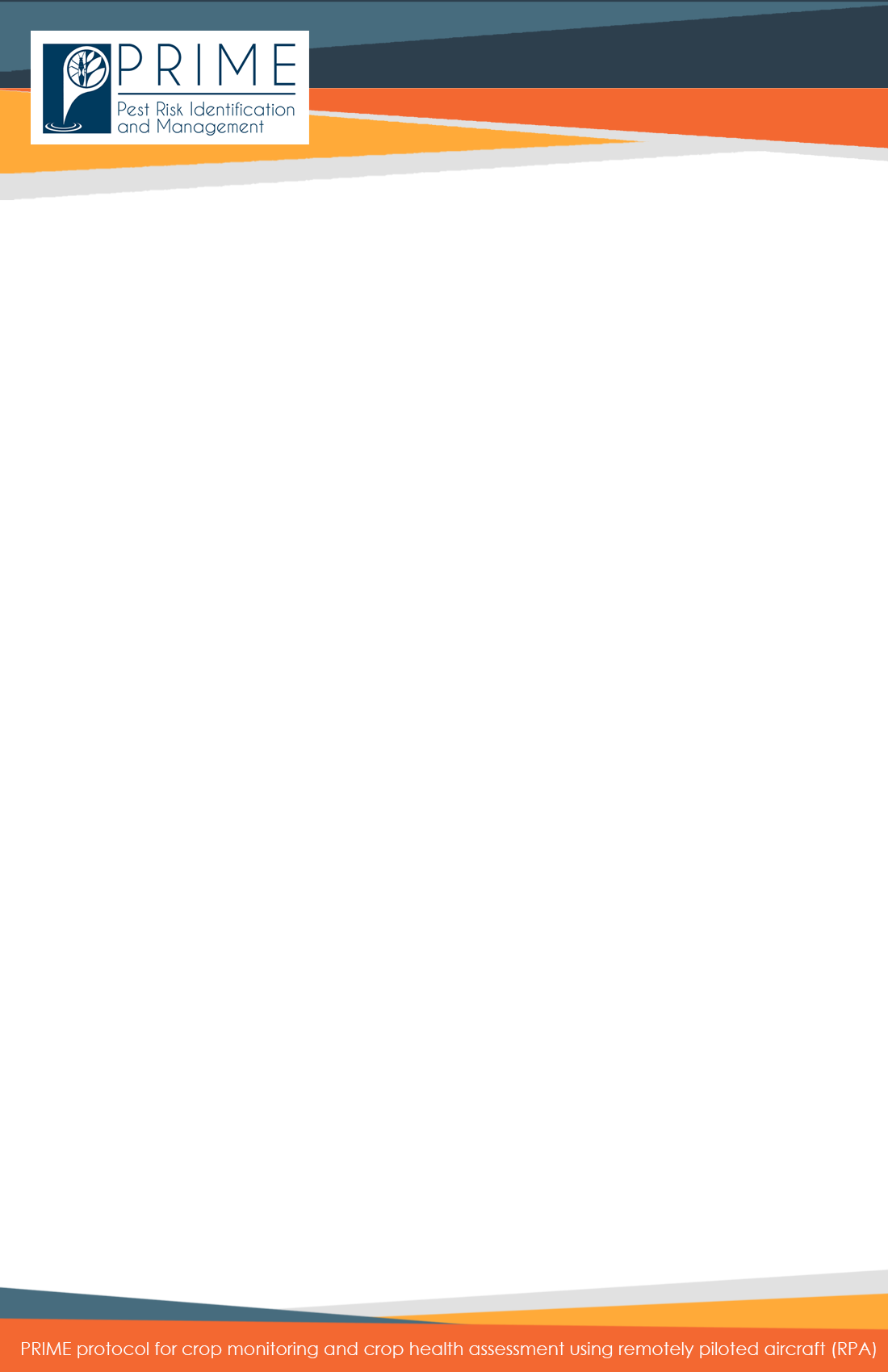 PROGRAM OF ACTIVITIES
DAY 3
9th August, Thursday
6
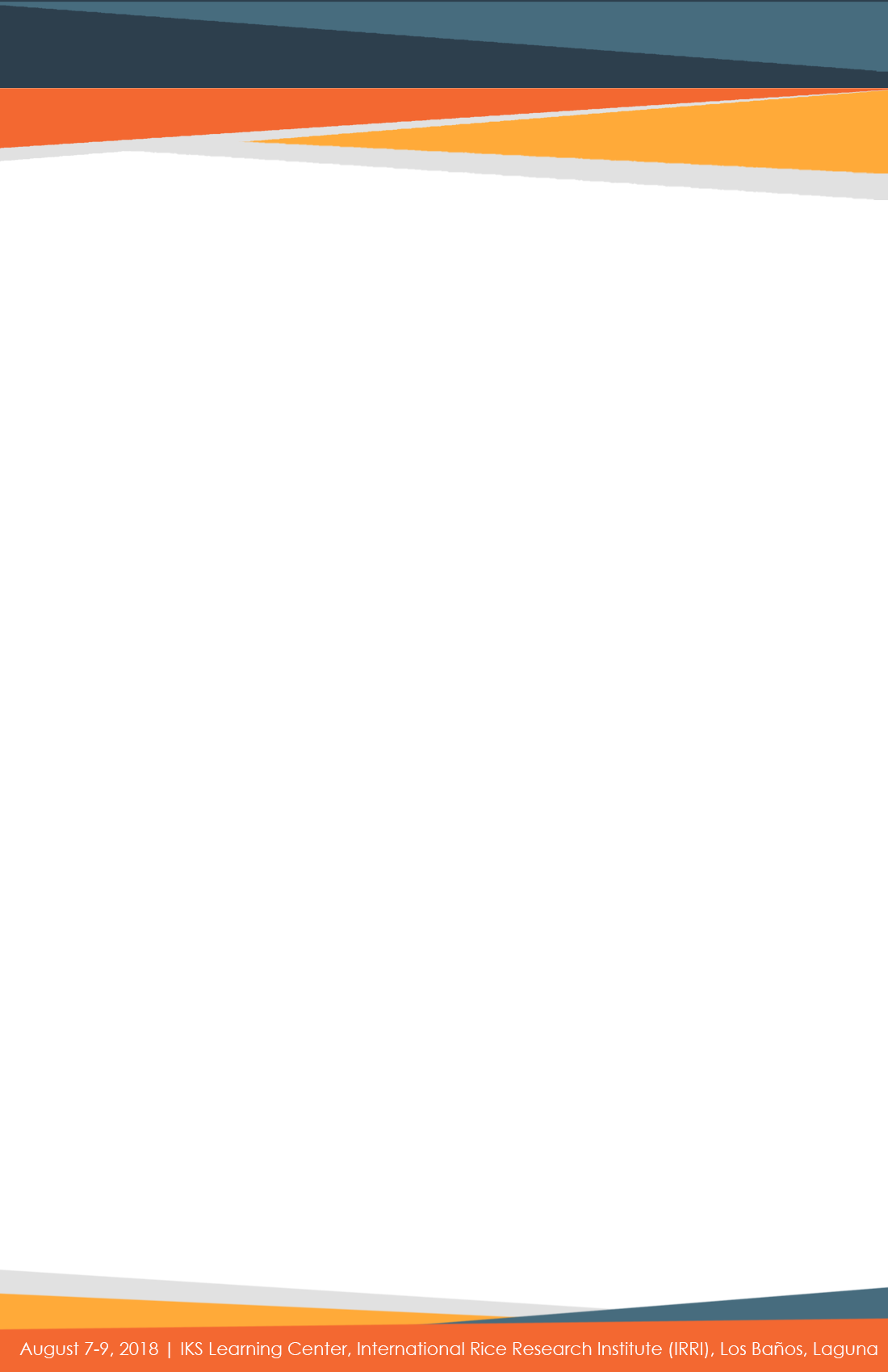 ADMINISTRATIVE ARRANGEMENTS
Date
7-9 August 2018

Venue
IKS Learning Center, IRRI

Accommodation
Participants will be accommodated at the BP International-Makiling Hotel, Boy Scouts of the Philippines, Jamboree Site, University of the Philippines, Los Banos, Laguna

Meals
Breakfast will be served at the BP International-Makiling Hotel. Snacks will be served at the training venue. Lunch will be served at the IRRI Dining Room and dinner will be served at Berris Cuisine.

Local transportation during the meeting
A coaster will be transporting participants from the BP International-Makiling Hotel to the IKS Learning Center, IRRI and back.

Departure for Manila Airport or Other Destination
We will arrange for transport to and from the airport and we are happy to help with any other enquiries/arrangements you might have. Please let us know asap.
Contact persons
Ms. Ethel Banasihan   0917-837-2839
Ms. Anaida Ferrer       0917-552-6103
Helpful telephone numbers (IRRI)
Secretariat                   ext. 2659/2880
IRRI Security Desk        ext. 2278
IRRI Medical Clinic      ext. 2333/2297/2638
Transport Services       ext. 2230/2511
7
IRRI Campus Map
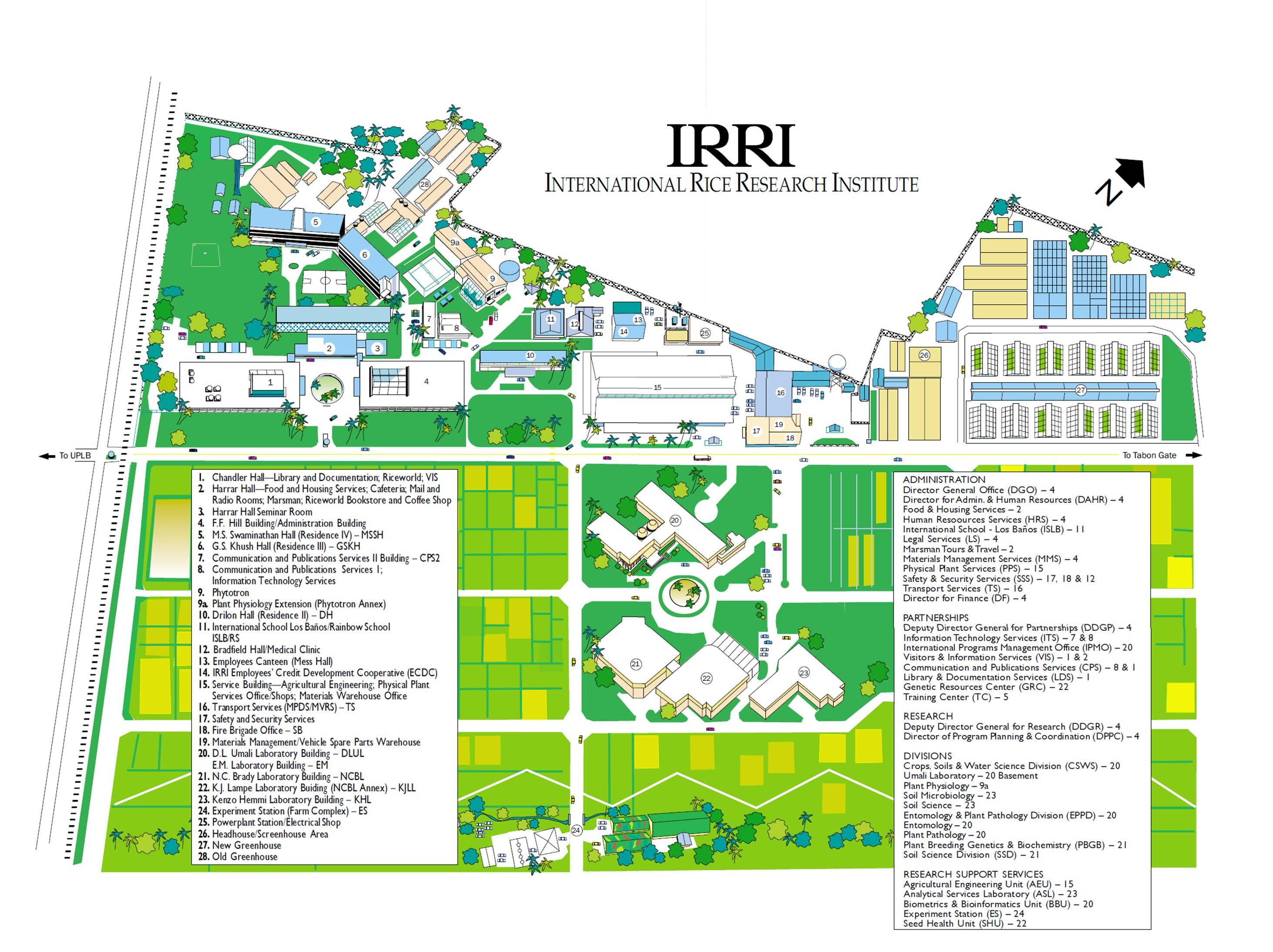 Berris Cuisine / IRRI Dining Room
IKS Learning Center
8